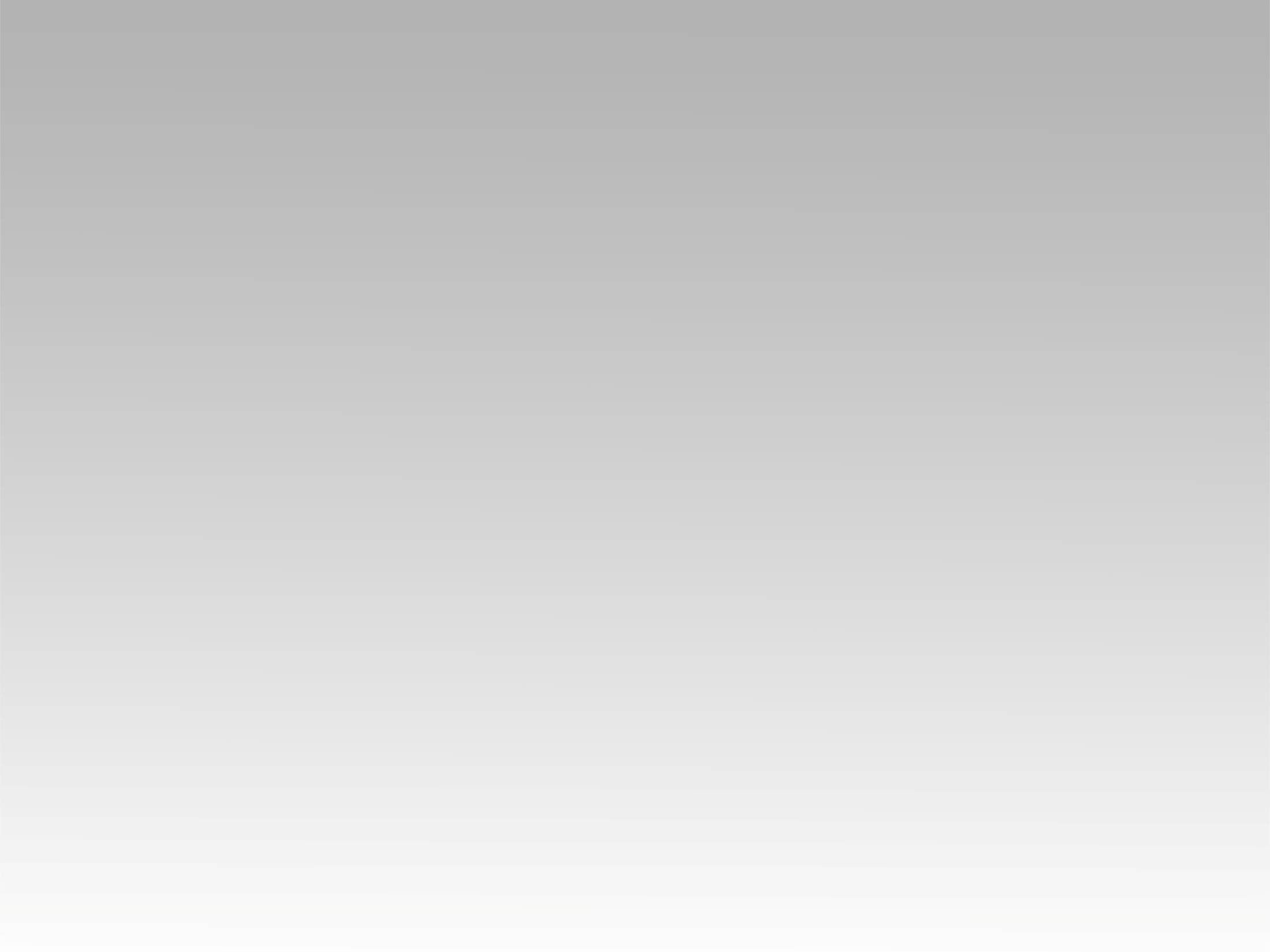 ترنيمة
في ابنه يسوع ربنا
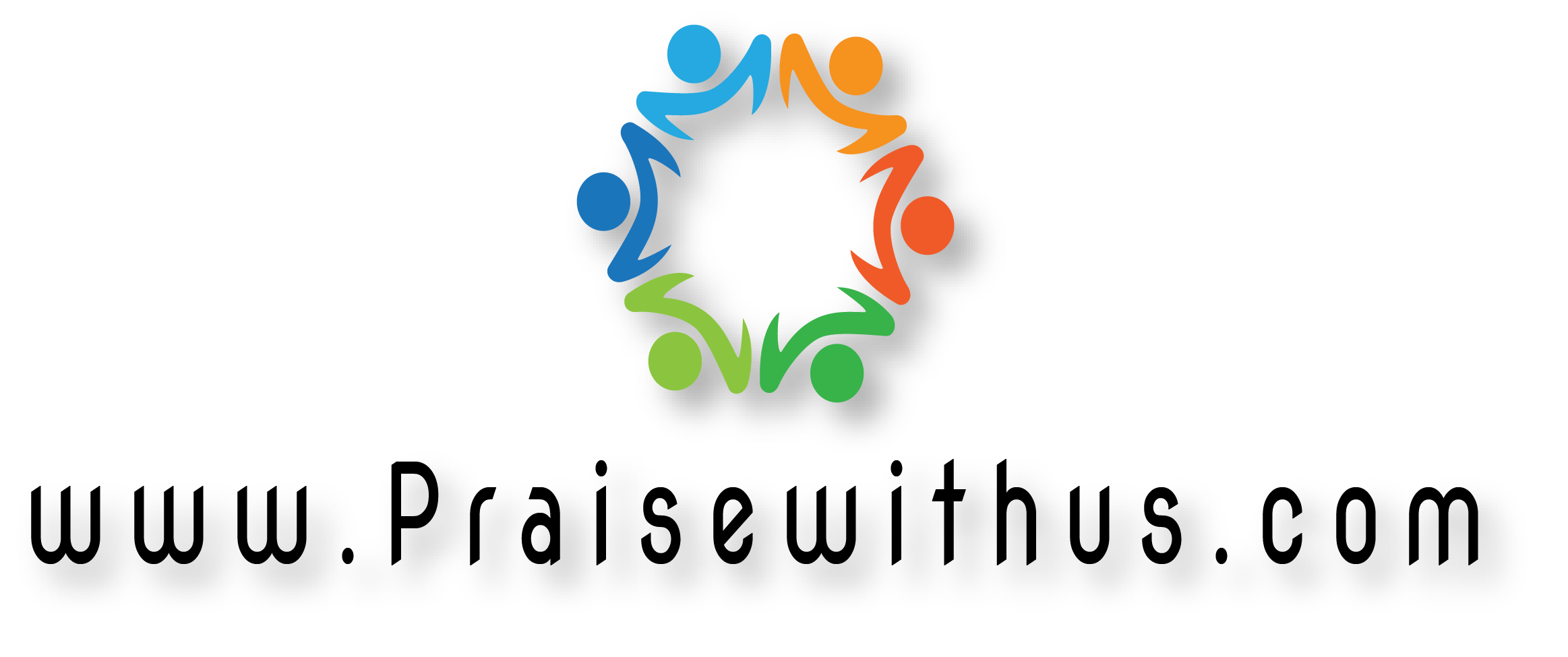 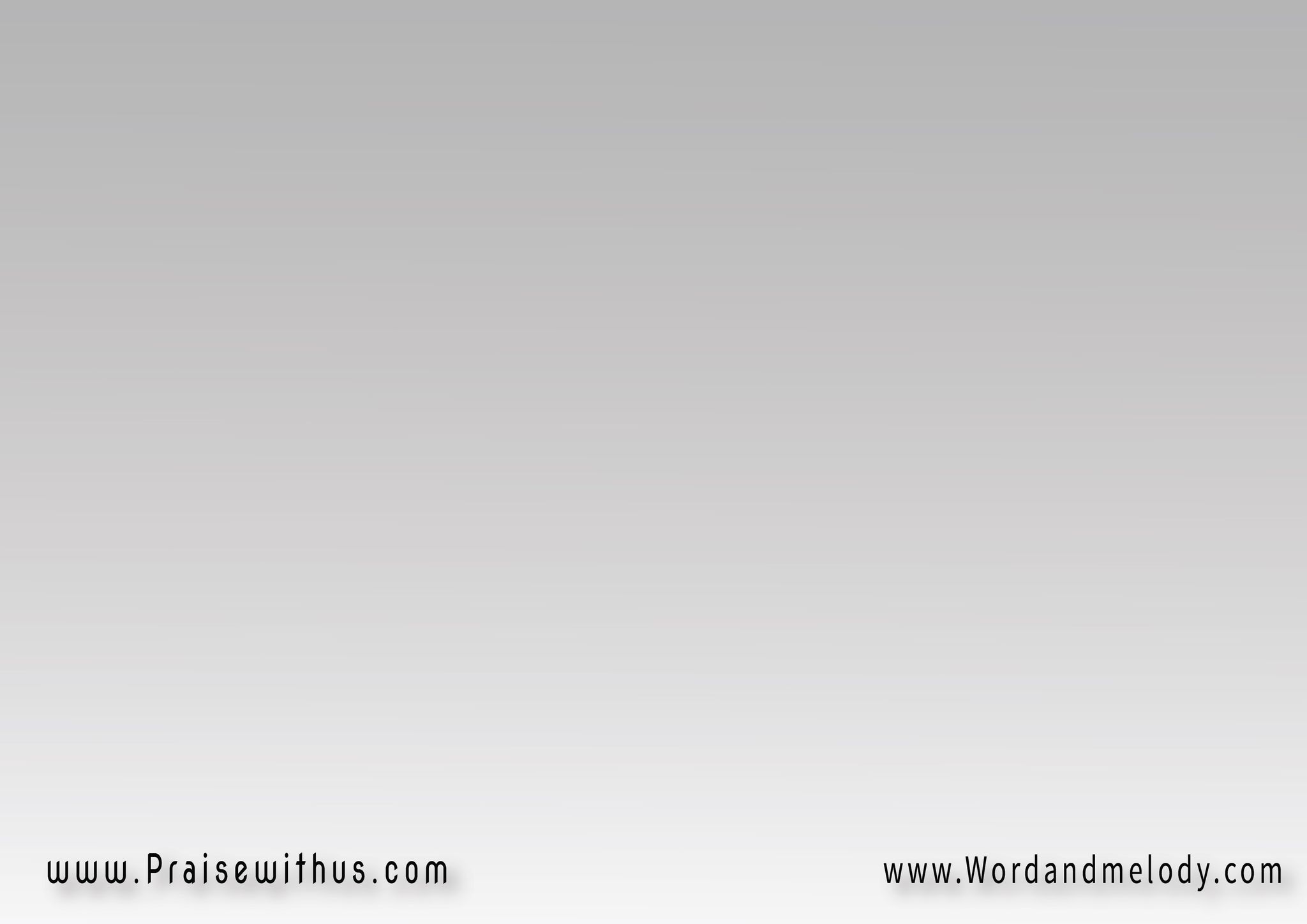 في ابنه في ابنه
 يـســــوع ربنـا 
 قــدم الآب لـنـا 
هــبـةَ الـحـيـاة
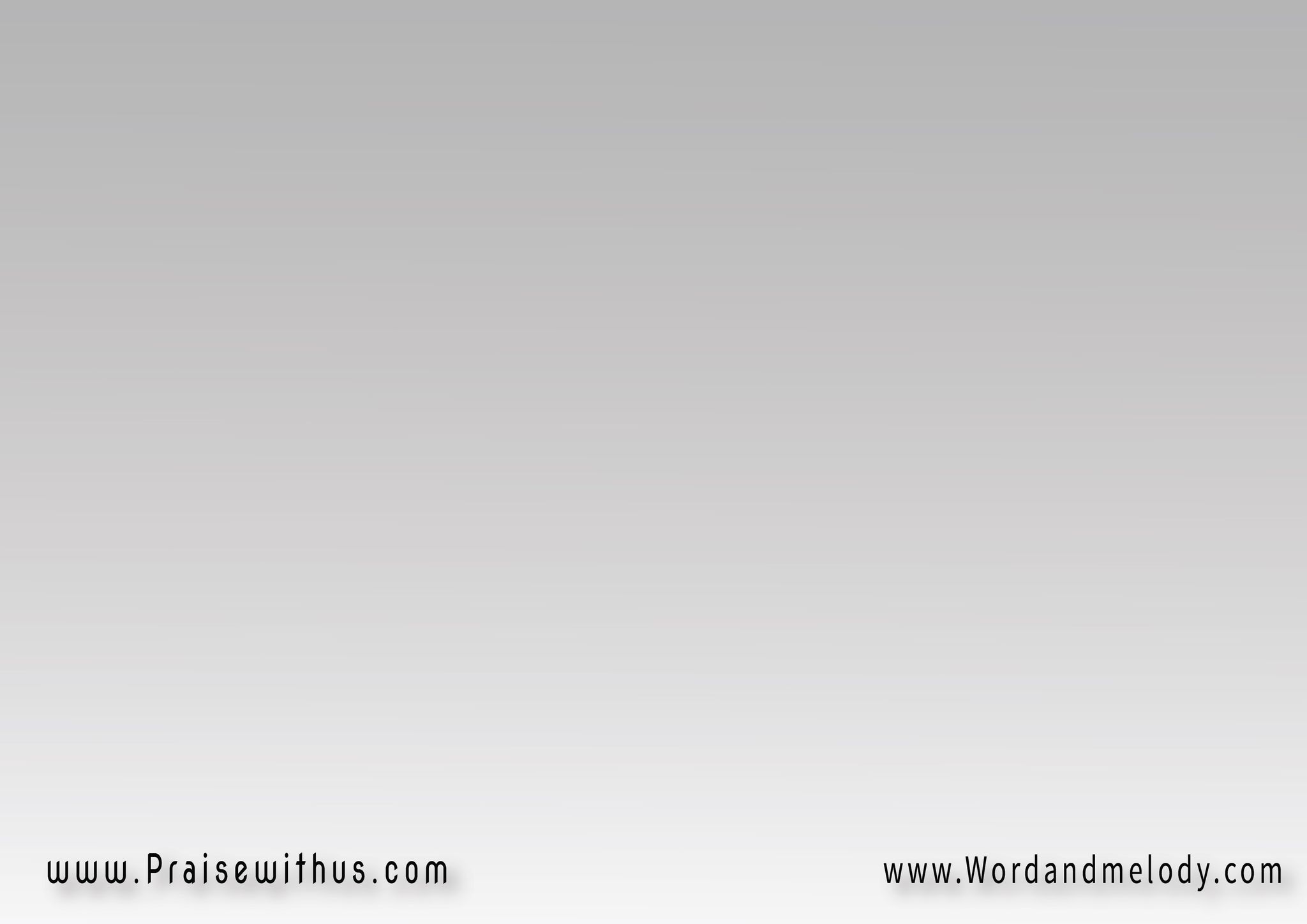 باركنا فيه بكل البركات الروحيةِ في السماويات
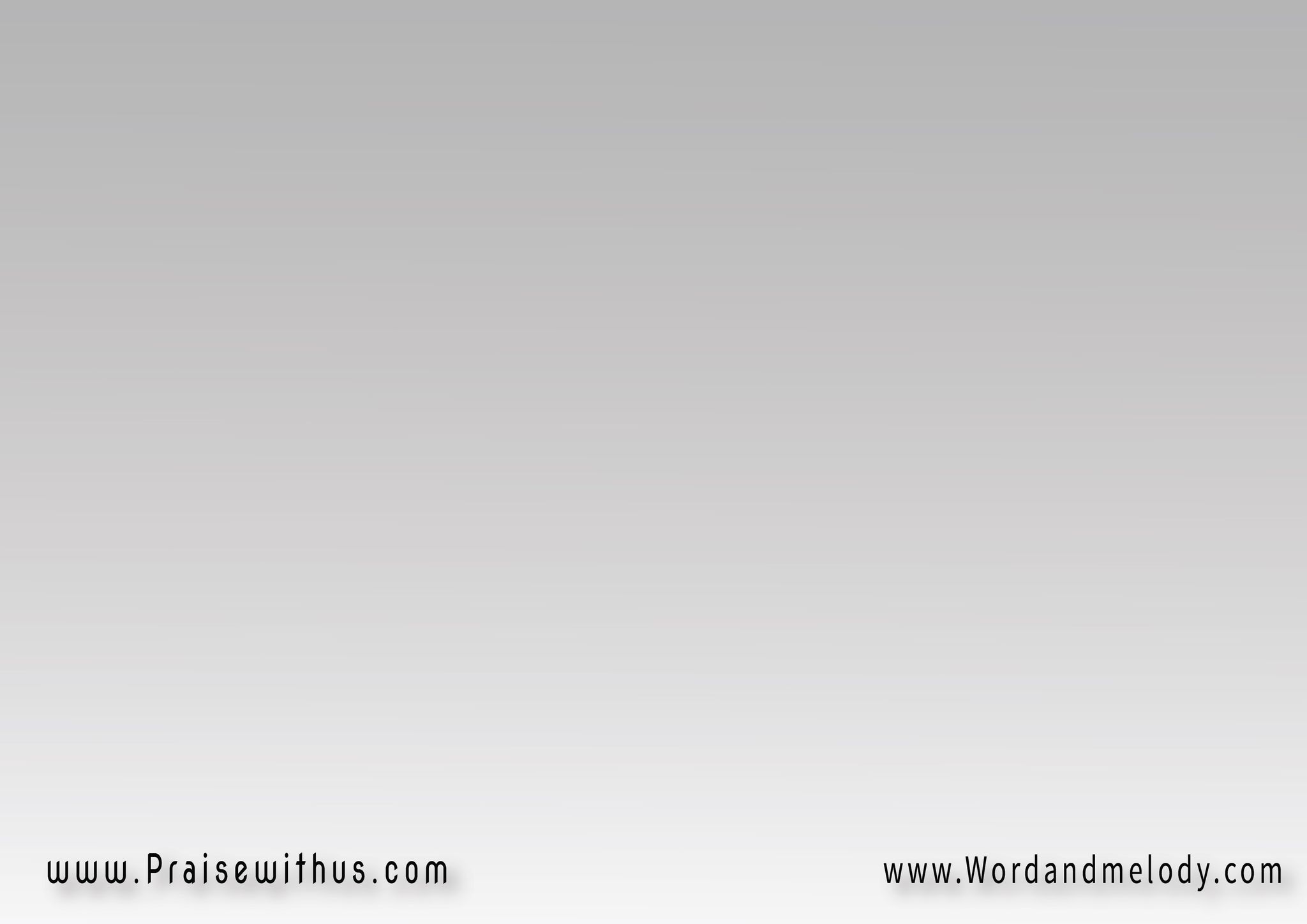 هــللوا يا شـعــبه 
 وامتلئـوا بالروح
  واسلكوا في دربه 
  بالـفرح والتسـبيح
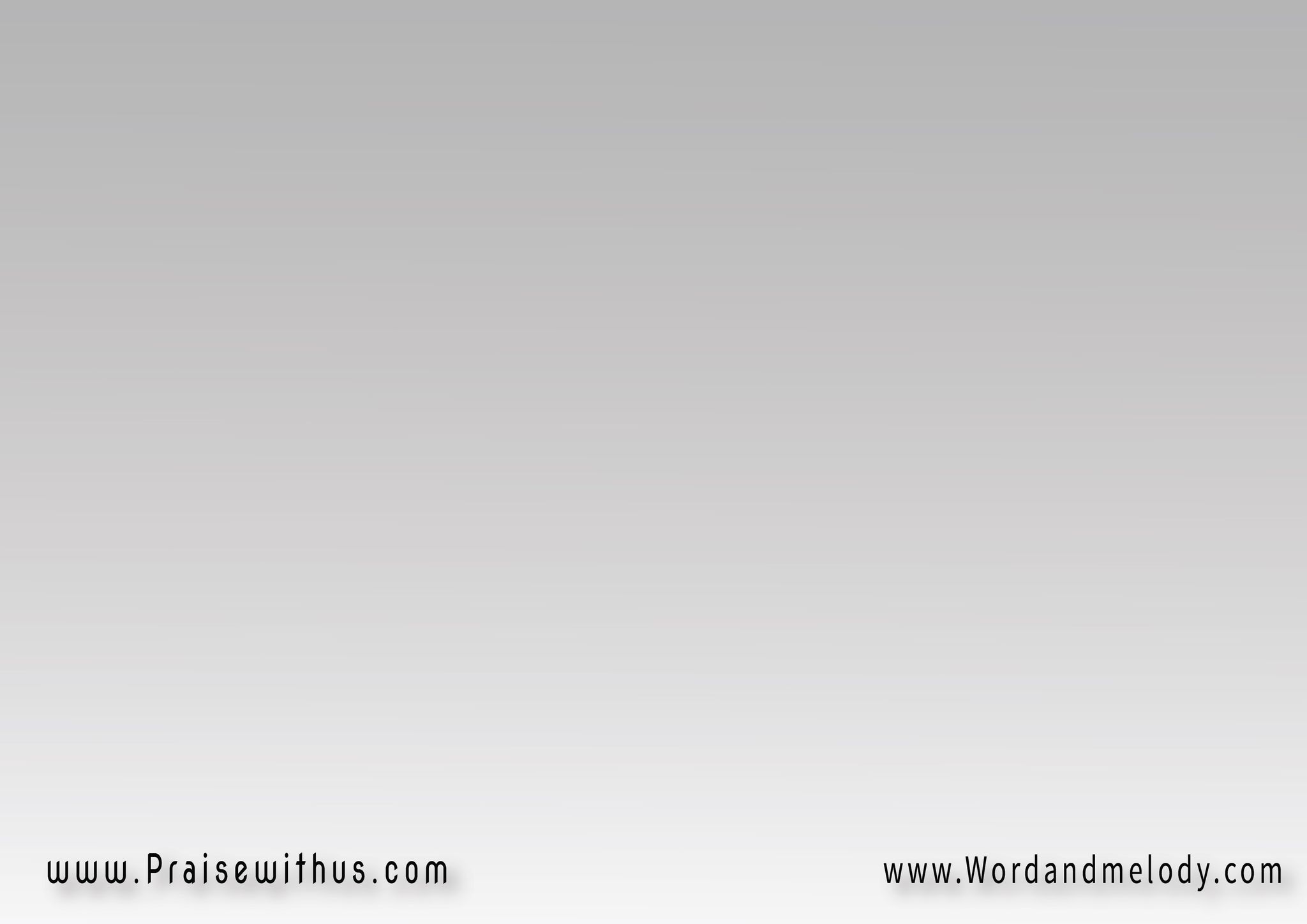 في ابنه في ابنه
 يـســــوع ربنـا 
 قــدم الآب لـنـا 
هــبـةَ الـحـيـاة
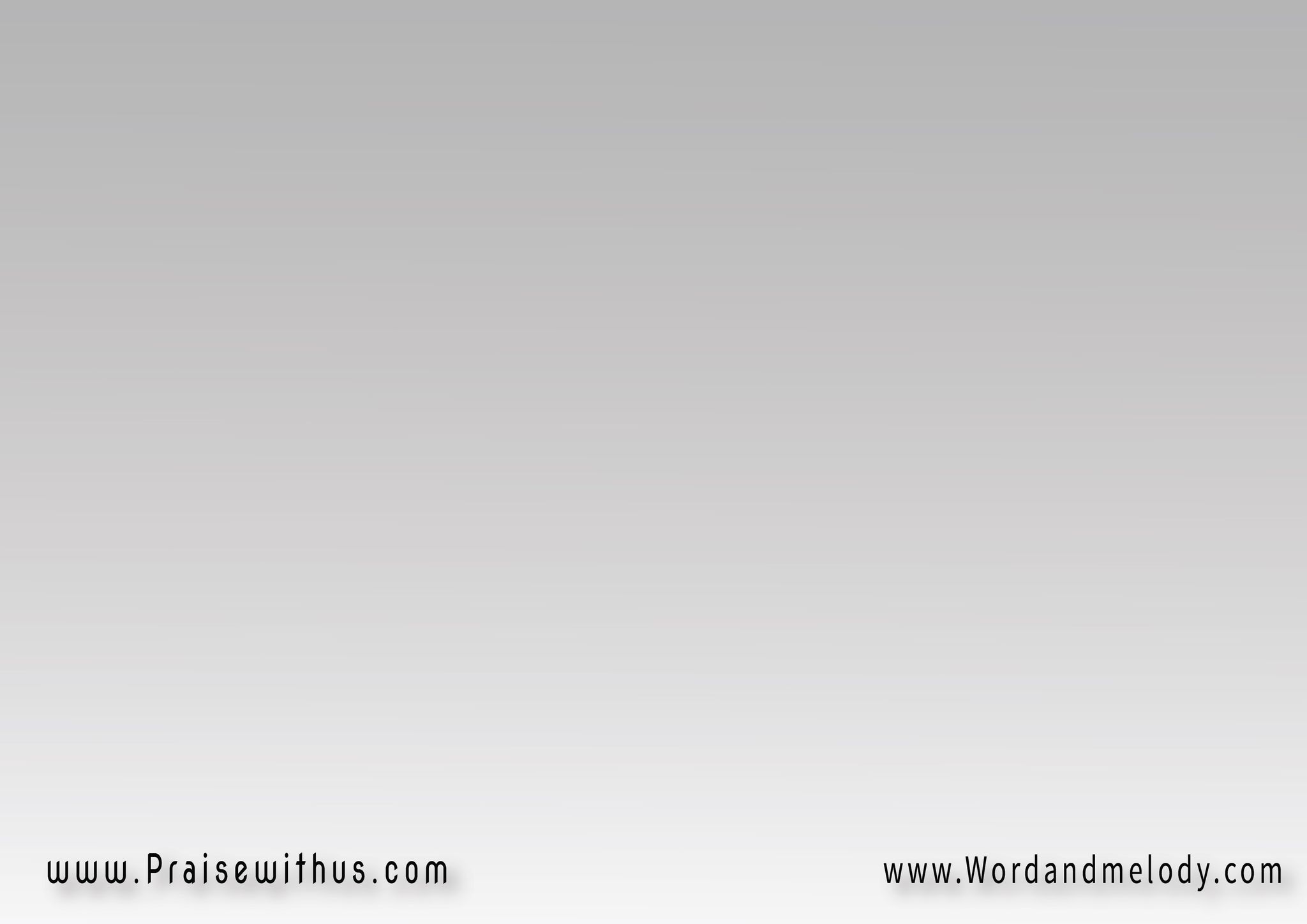 اخــتـارنـا فـــيه
 قبل العالم ما يكون
لــنـكــــون بـــــه 
و فـيه مقـدسـيـــــن
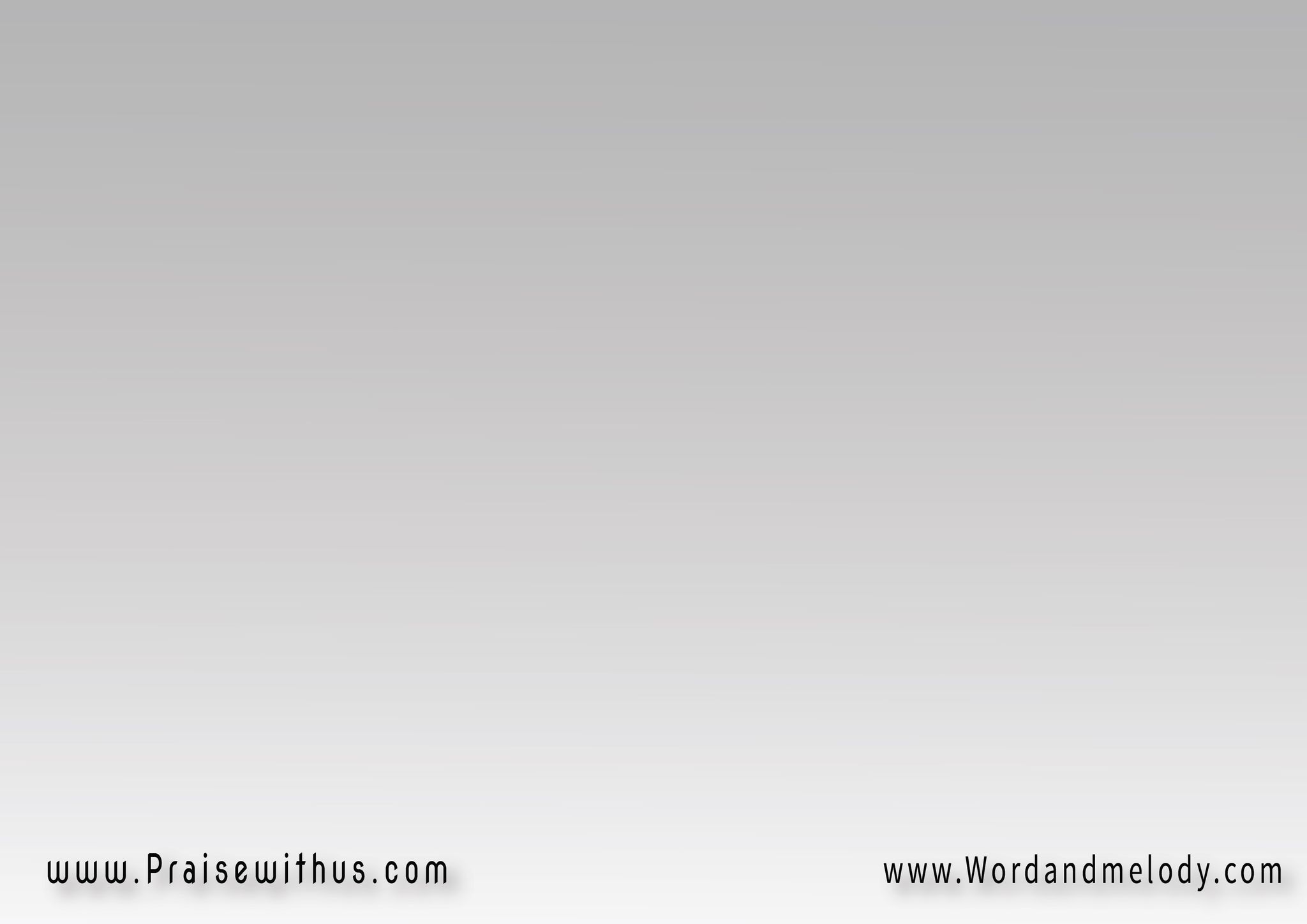 بلا لوم في الحب
نحن المعـينــون
للـتبني والقـرب 
كـمقصد الحنون
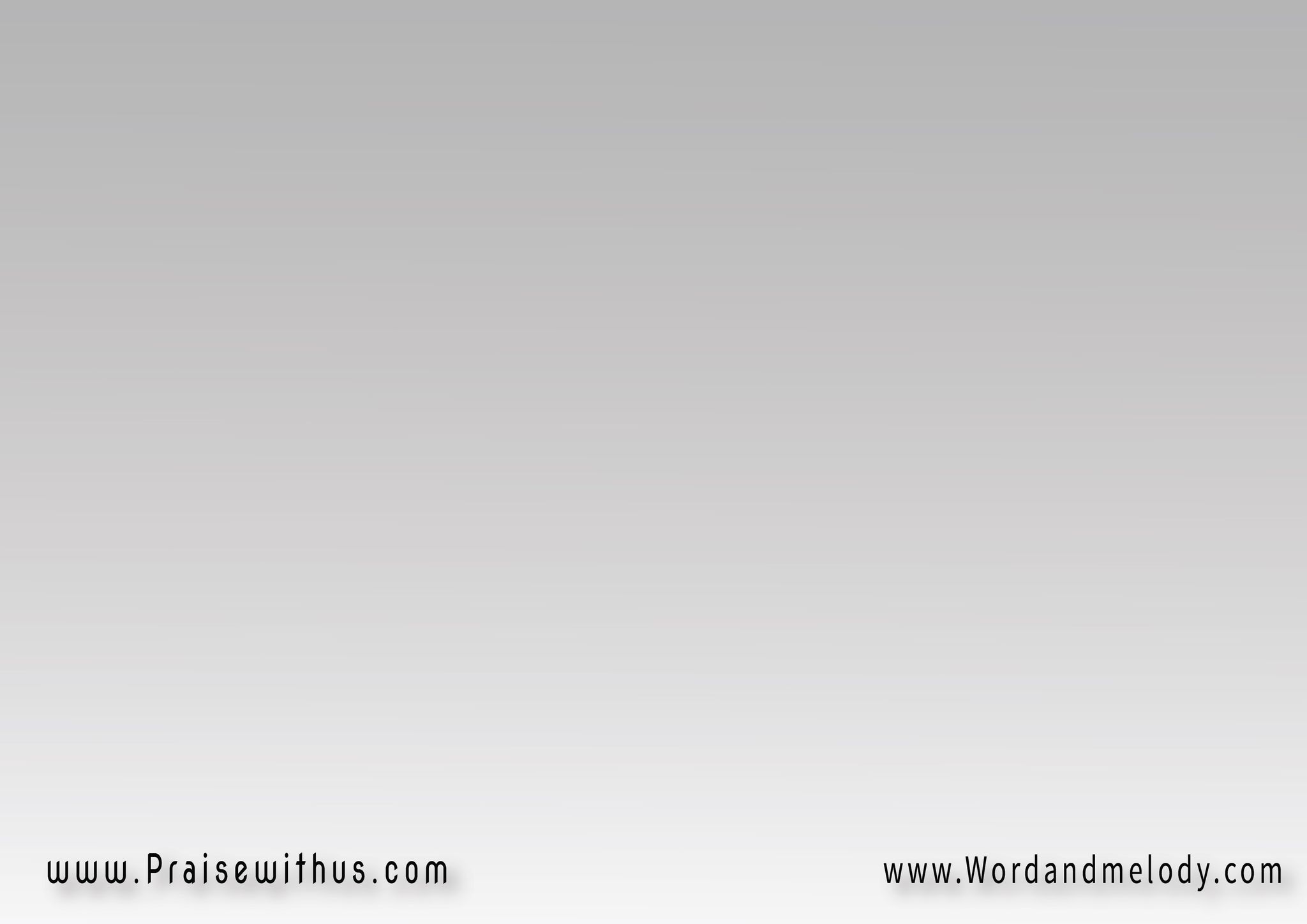 في ابنه في ابنه
 يـســــوع ربنـا 
 قــدم الآب لـنـا 
هــبـةَ الـحـيـاة
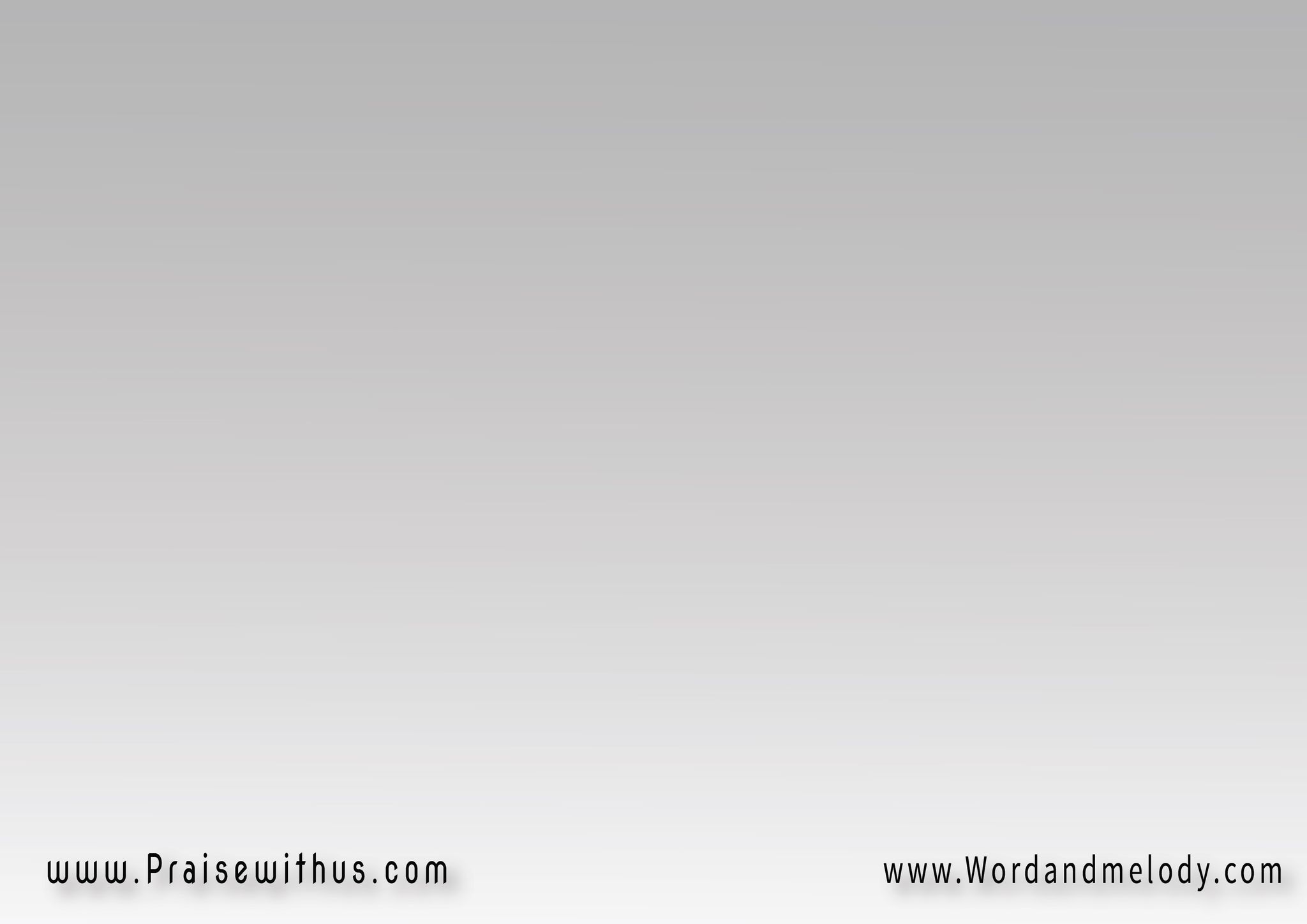 فيه لنا الـفـداء 
والـمغــفـــــرة
  عن كل الأخطاء 
كـفـيـض النعـمة
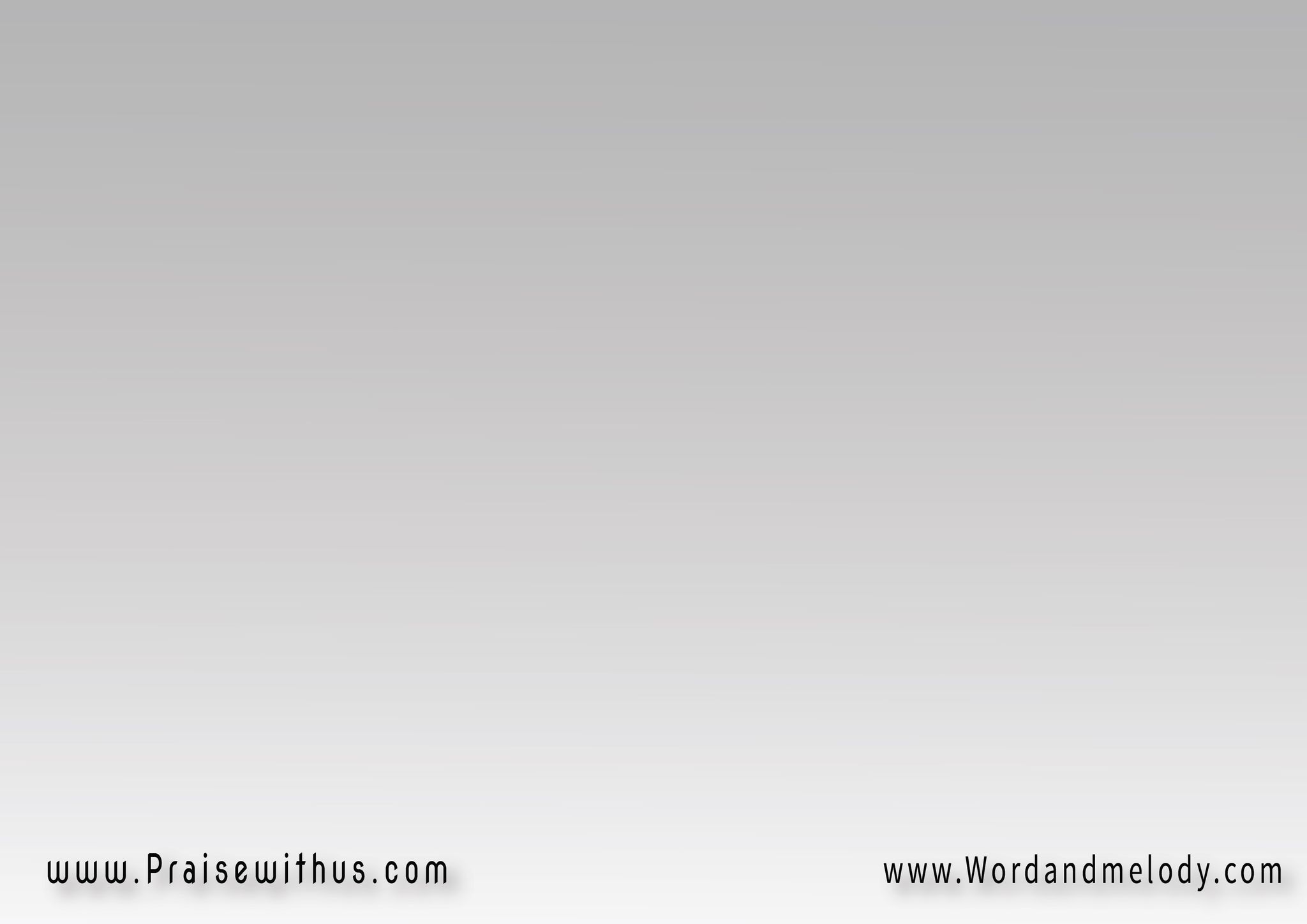 الـتي فاض بها 
وبـكـل ما بهـا
  من فهم وحكمة 
  وبـصـيـــــــــــرة
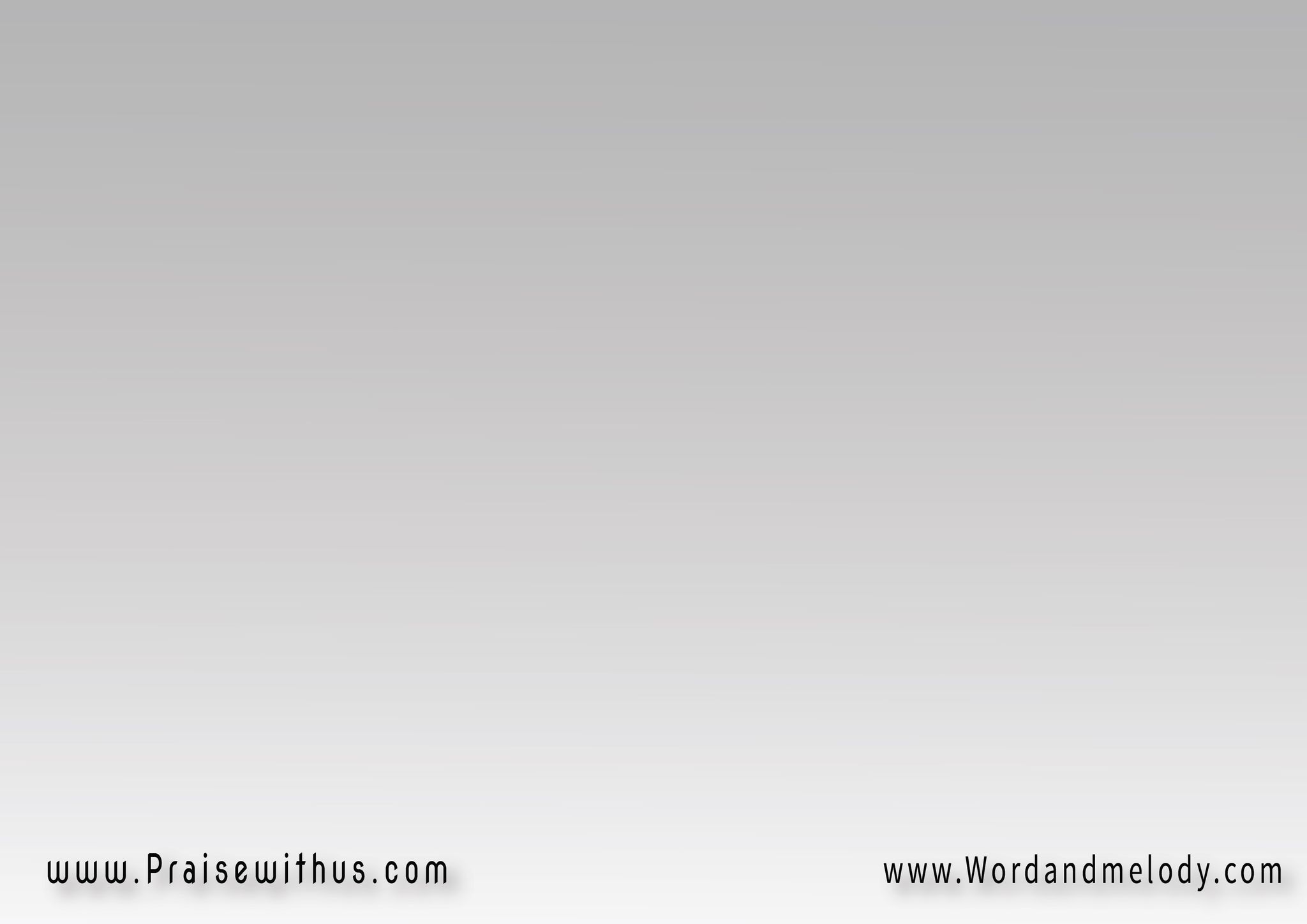 في ابنه في ابنه
 يـســوع ربنـا 
قــدم الآب لـنـا 
هــبـةَ الـحـيـاة
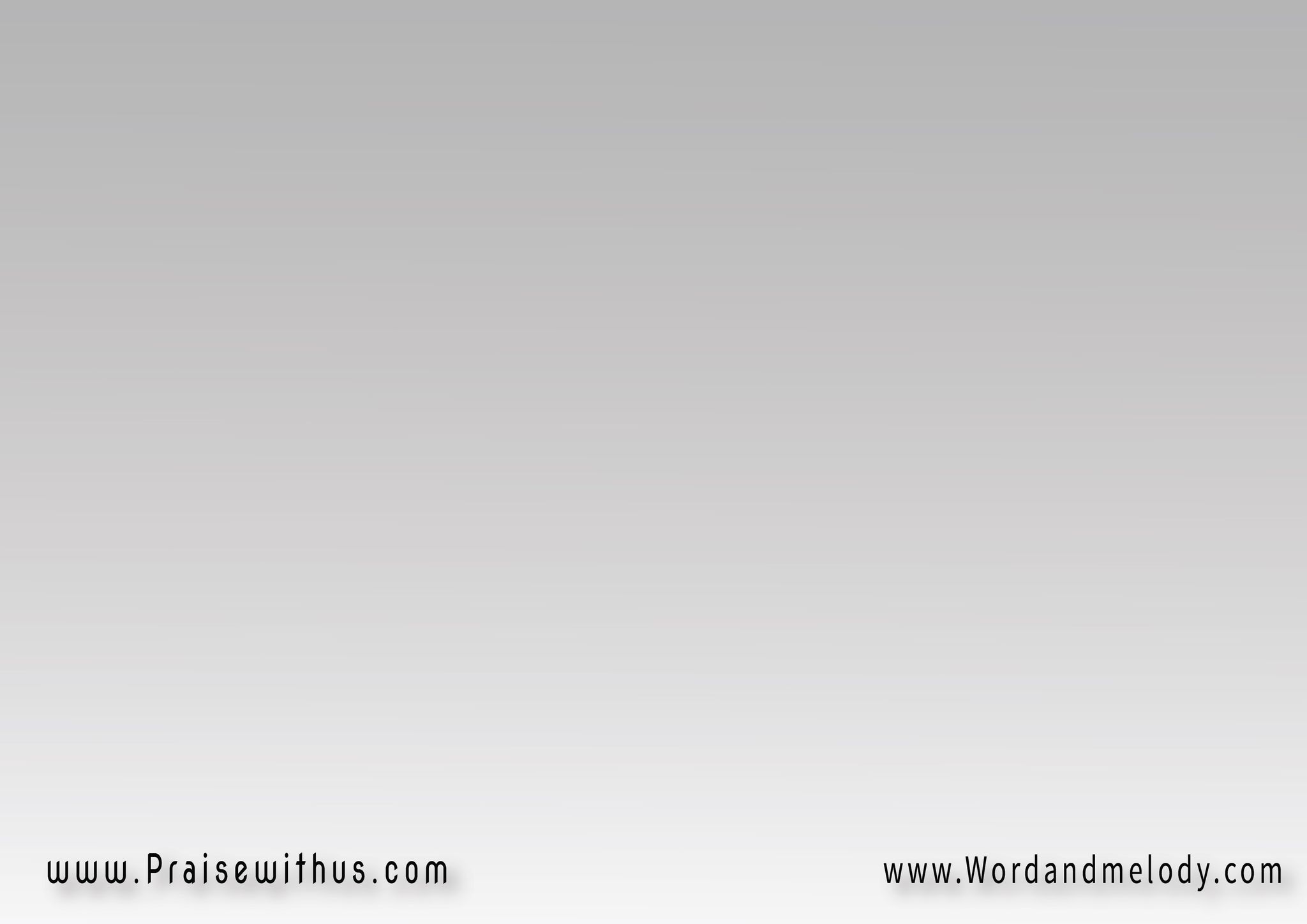 وفـيه النصيب 
و مـيـراثُنـــــا
 بتـدبير عجيب 
مـن الآب لـنـا
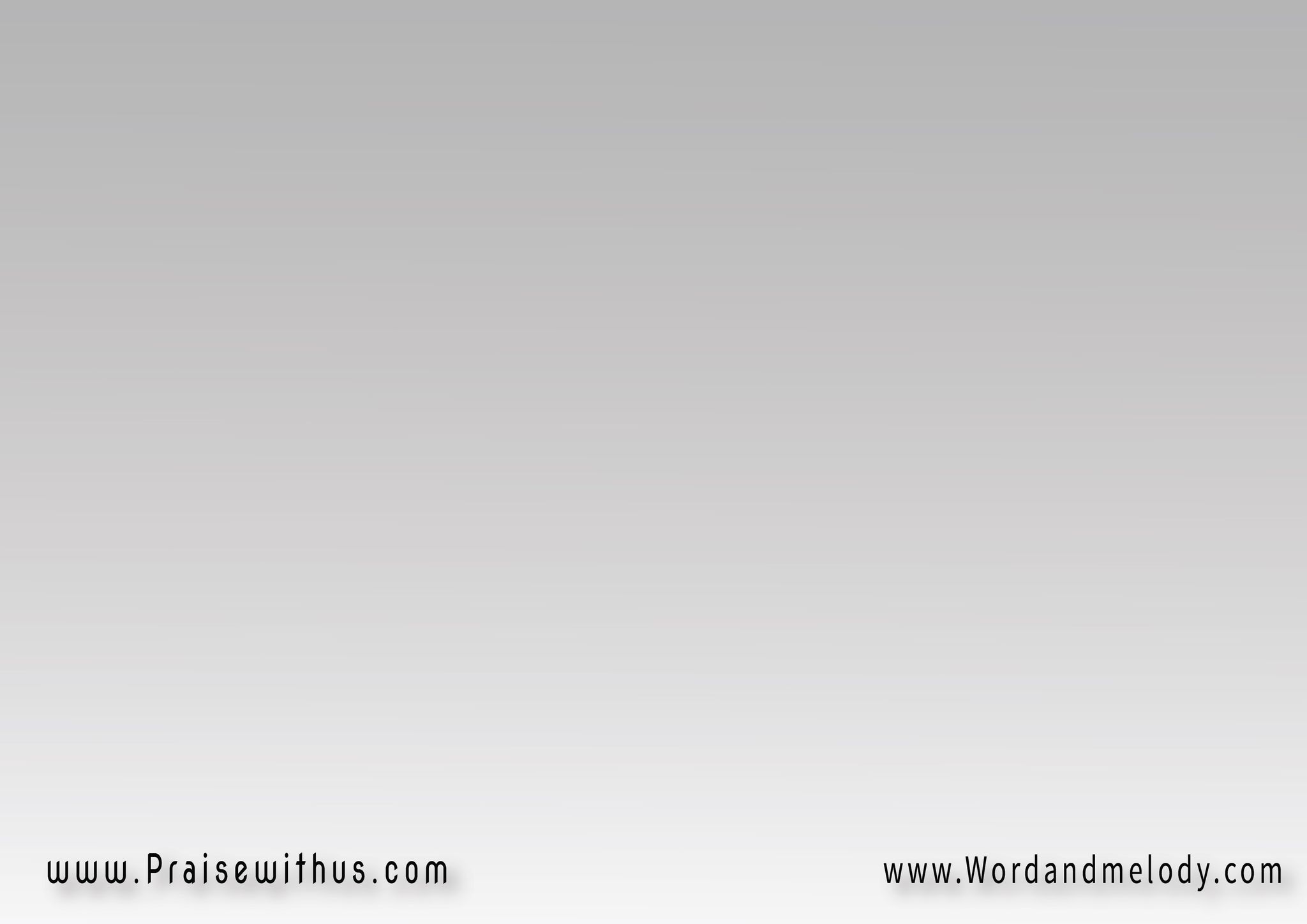 لمن وضعوا الرجاء
 في يـســوع الفداء  يجـعــلهم له أبنــاء 
وورثة للـسمــــــاء
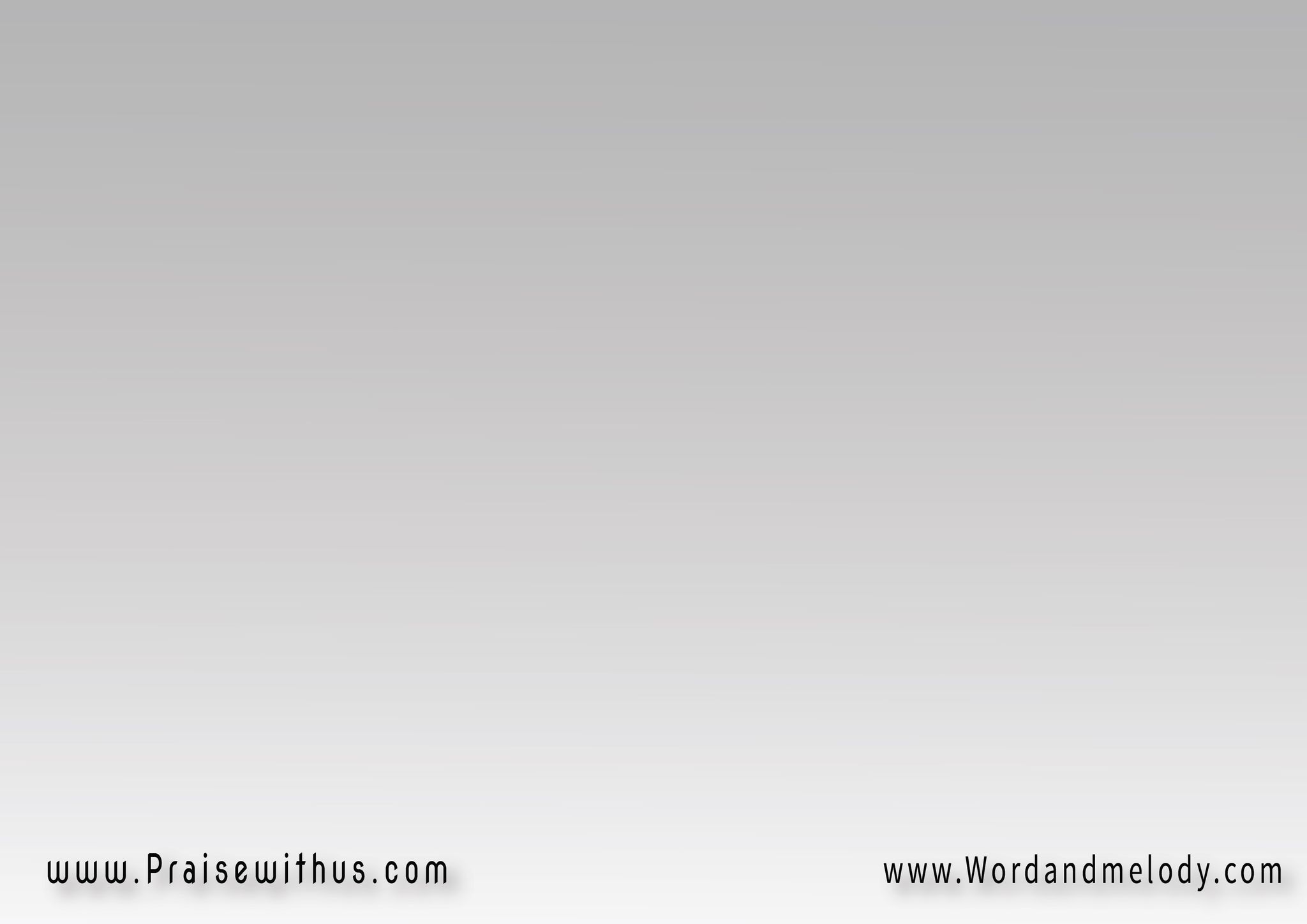 في ابنه في ابنه
 يـســــوع ربنـا 
 قــدم الآب لـنـا 
هــبـةَ الـحـيـاة
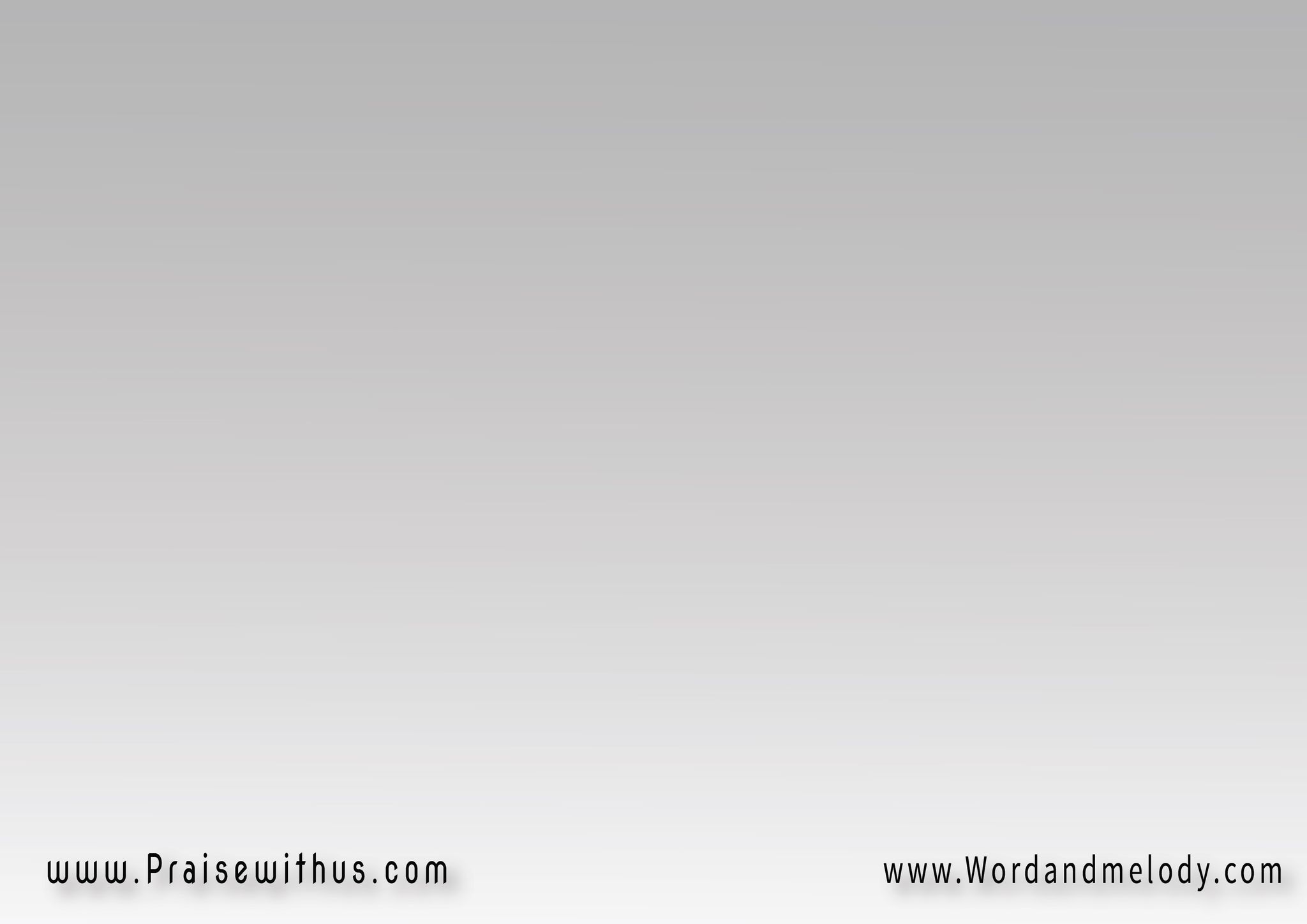 وفـيه بـُشِــرنا 
بإنجيل الخلاص
آمـَنـَّا فـخُــتِمنا 
بالـروح للأقـداس
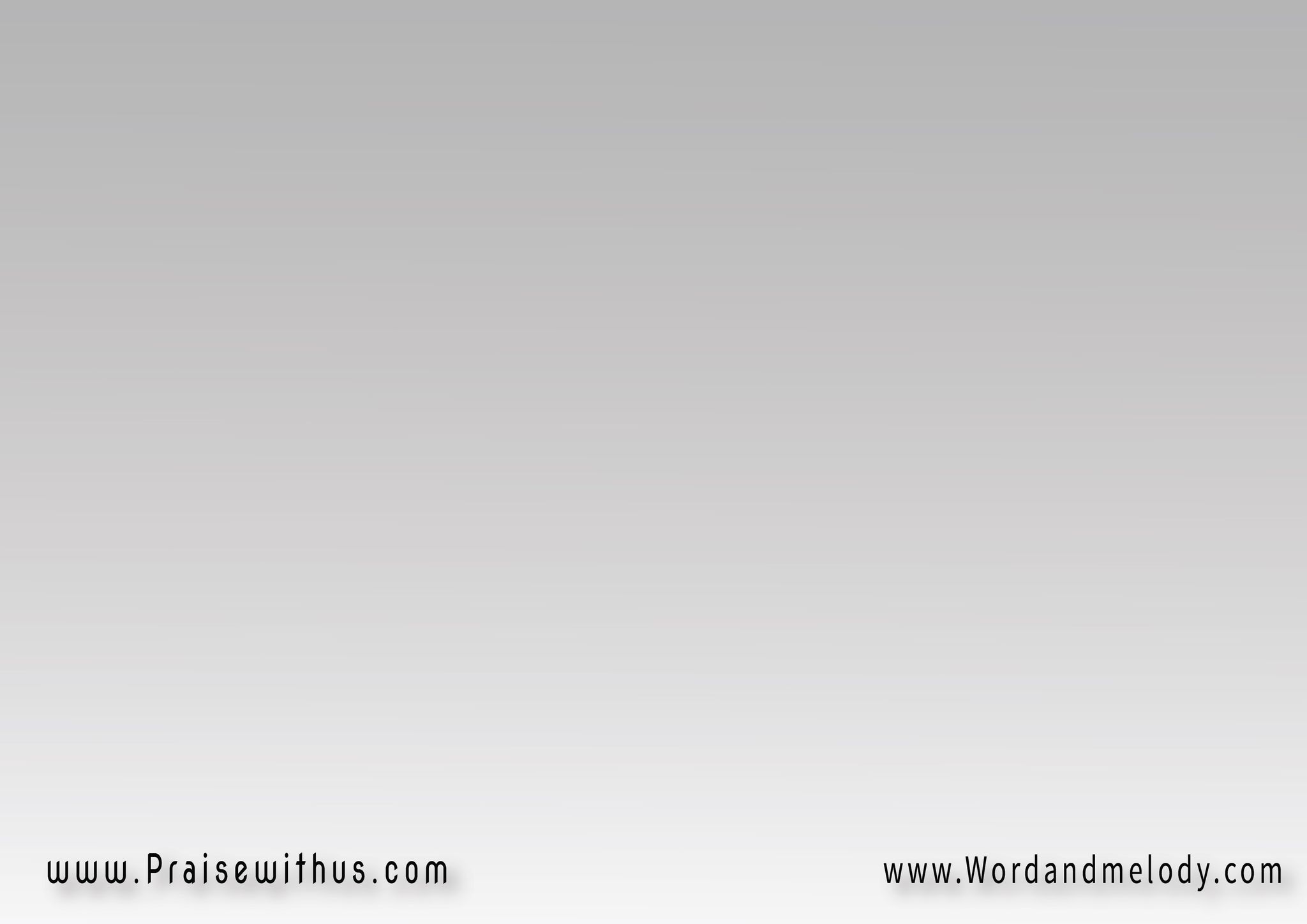 عربون ميراثِنا
 إلى أن يتم فداء
 أجـسادِنا ونـراه
 بعــيـــــــــــوننا
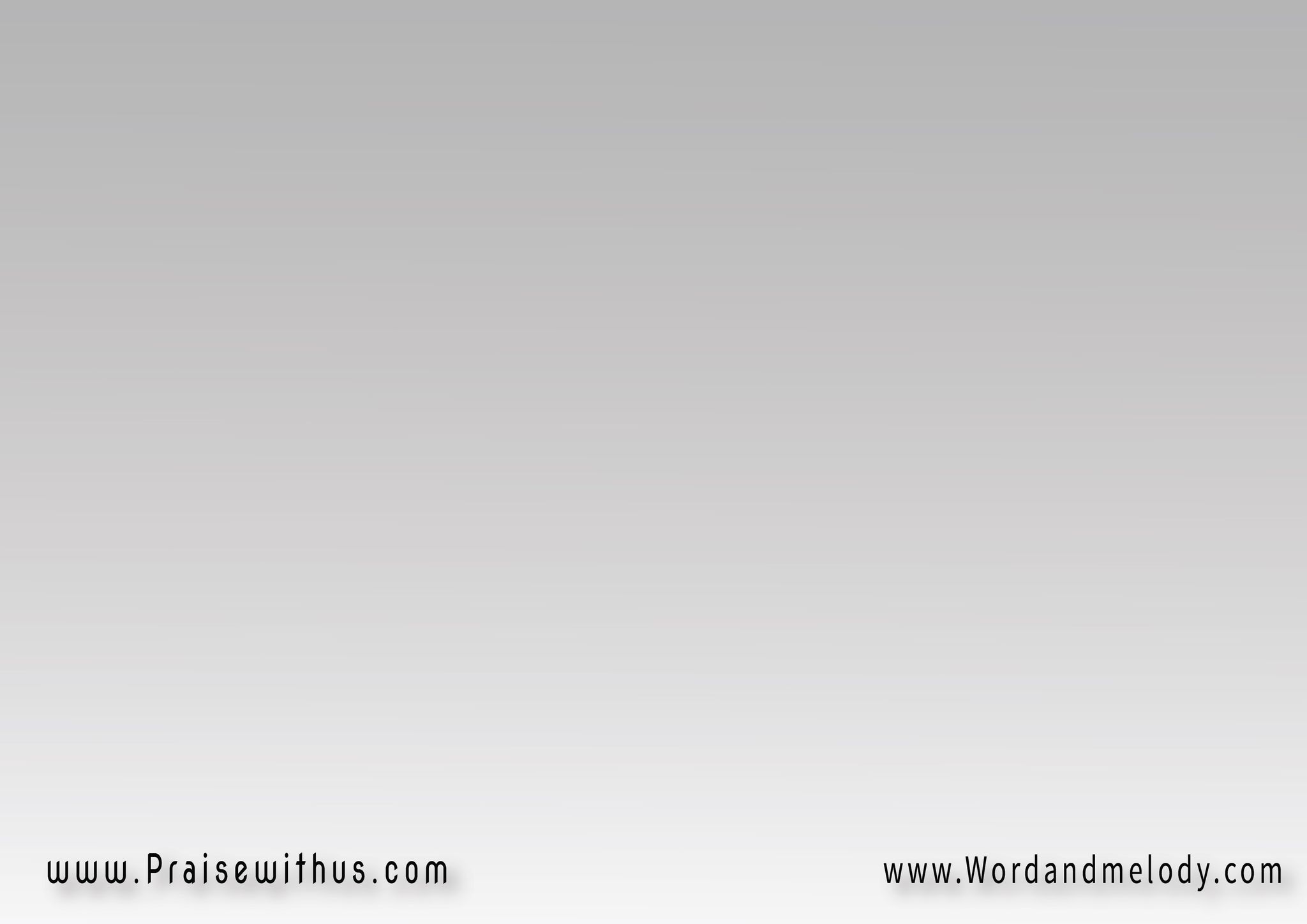 في ابنه في ابنه
 يـســوع ربنـا 
قــدم الآب لـنـا 
هــبـةَ الـحـيـاة
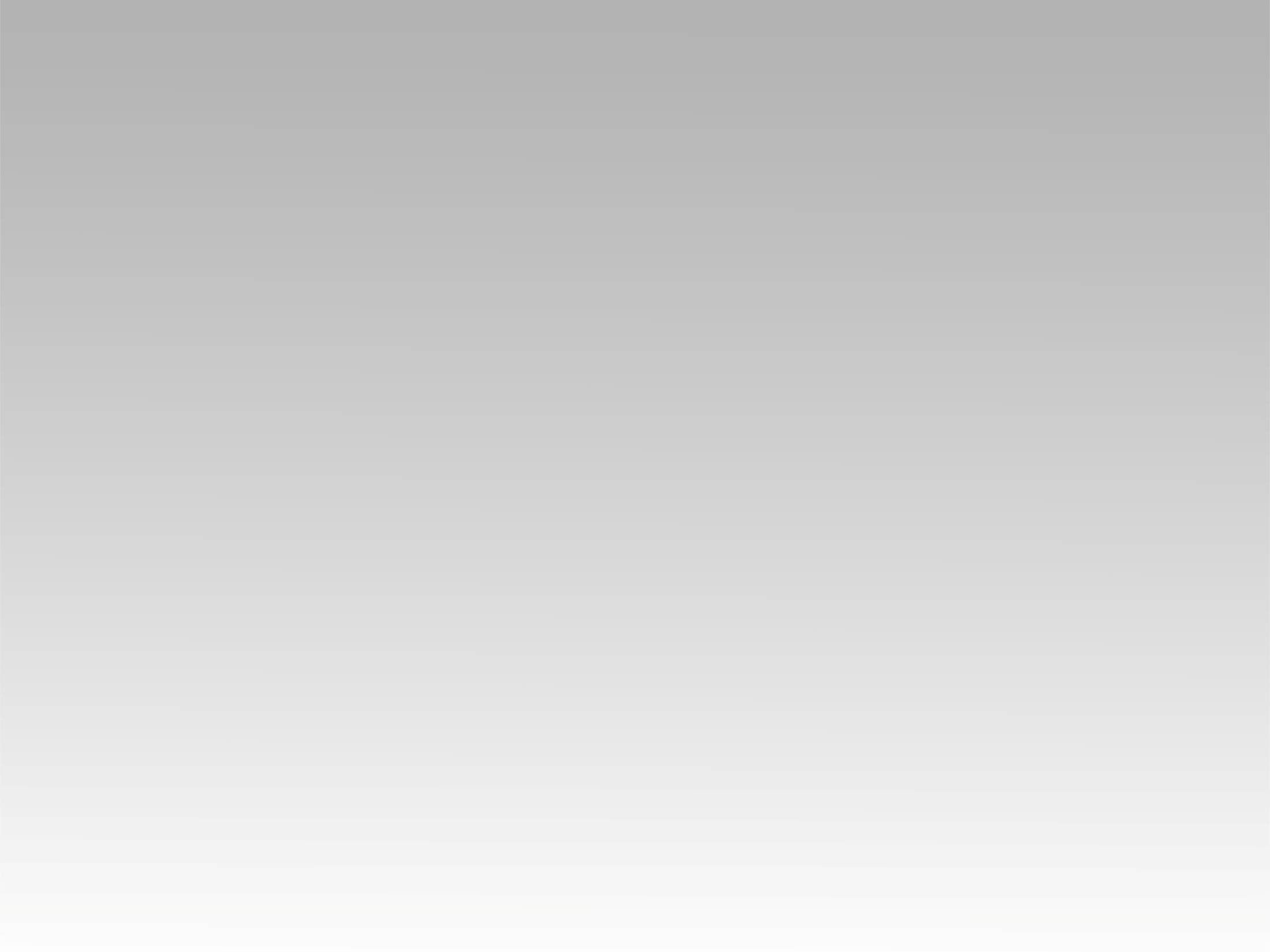 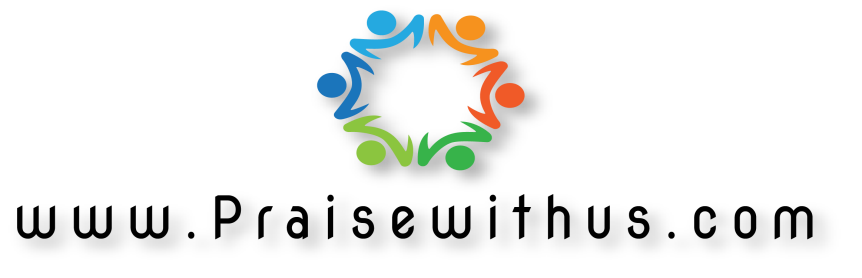